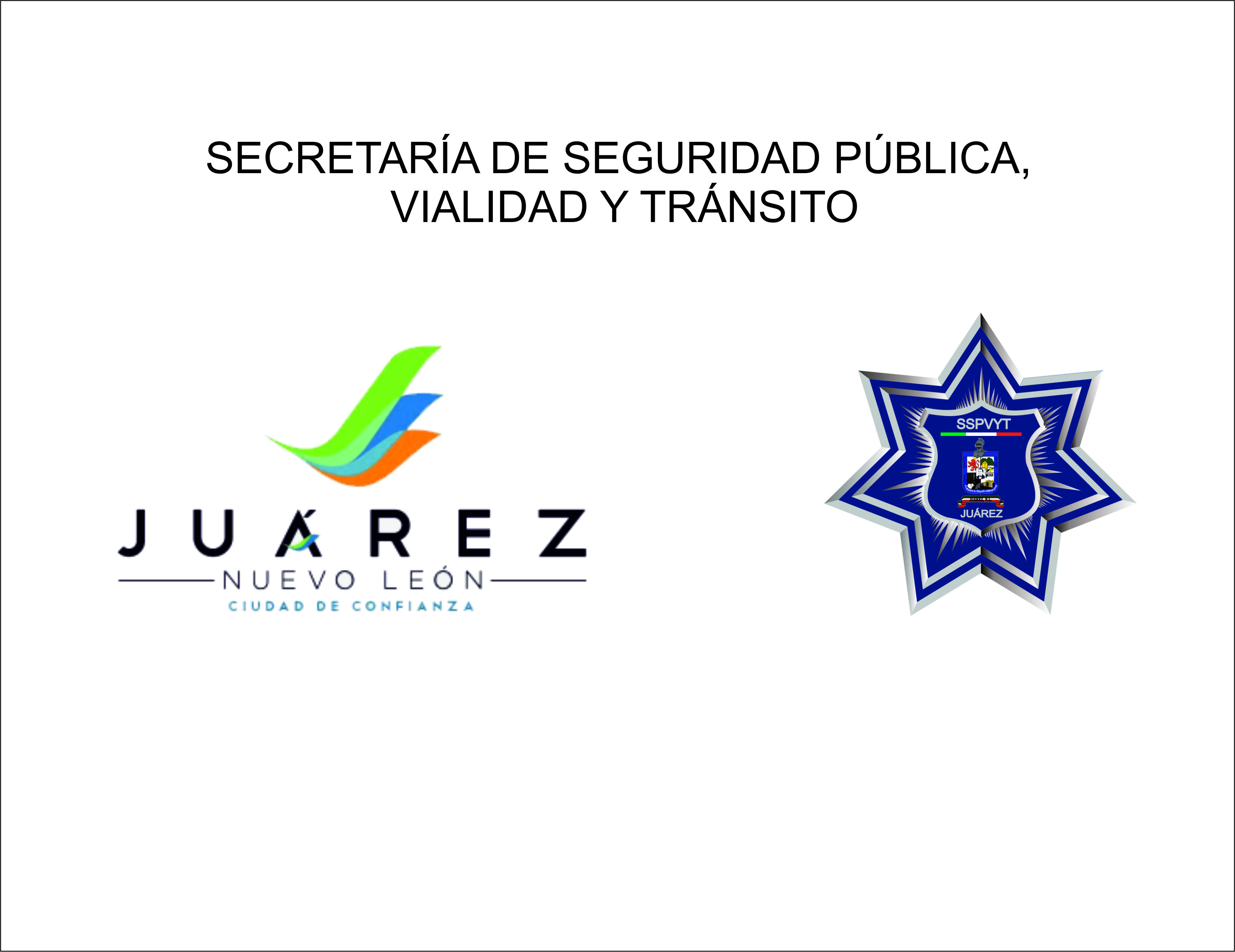 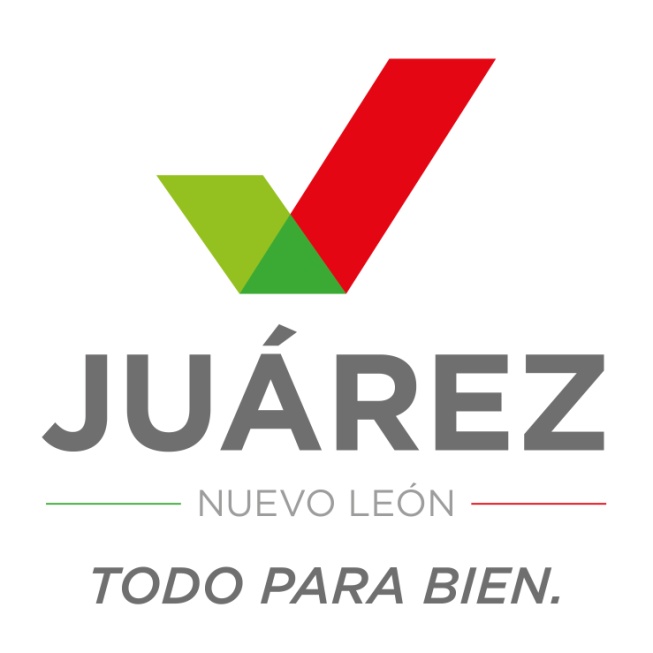 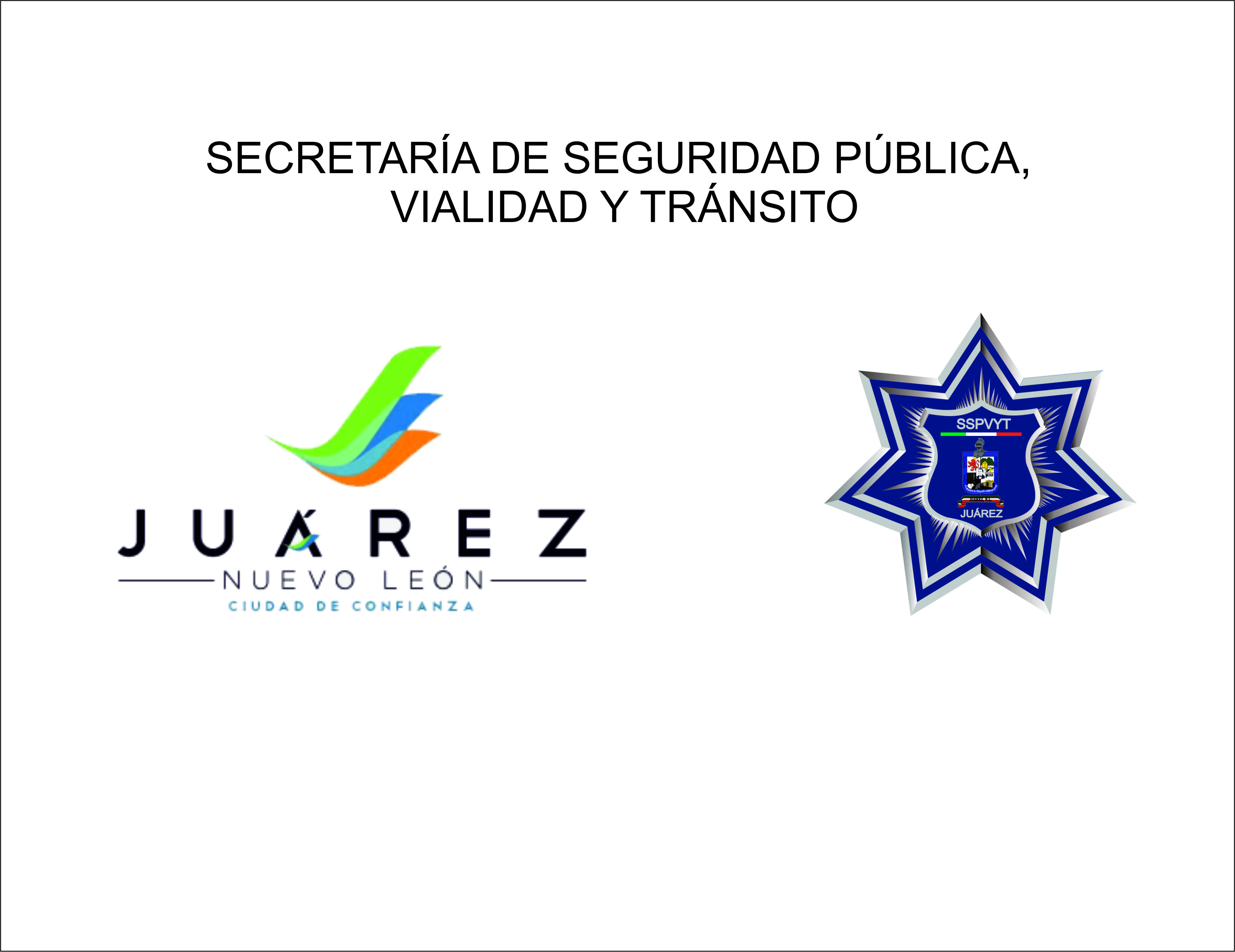 OCTUBRE 2015
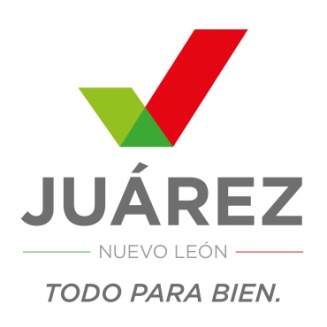 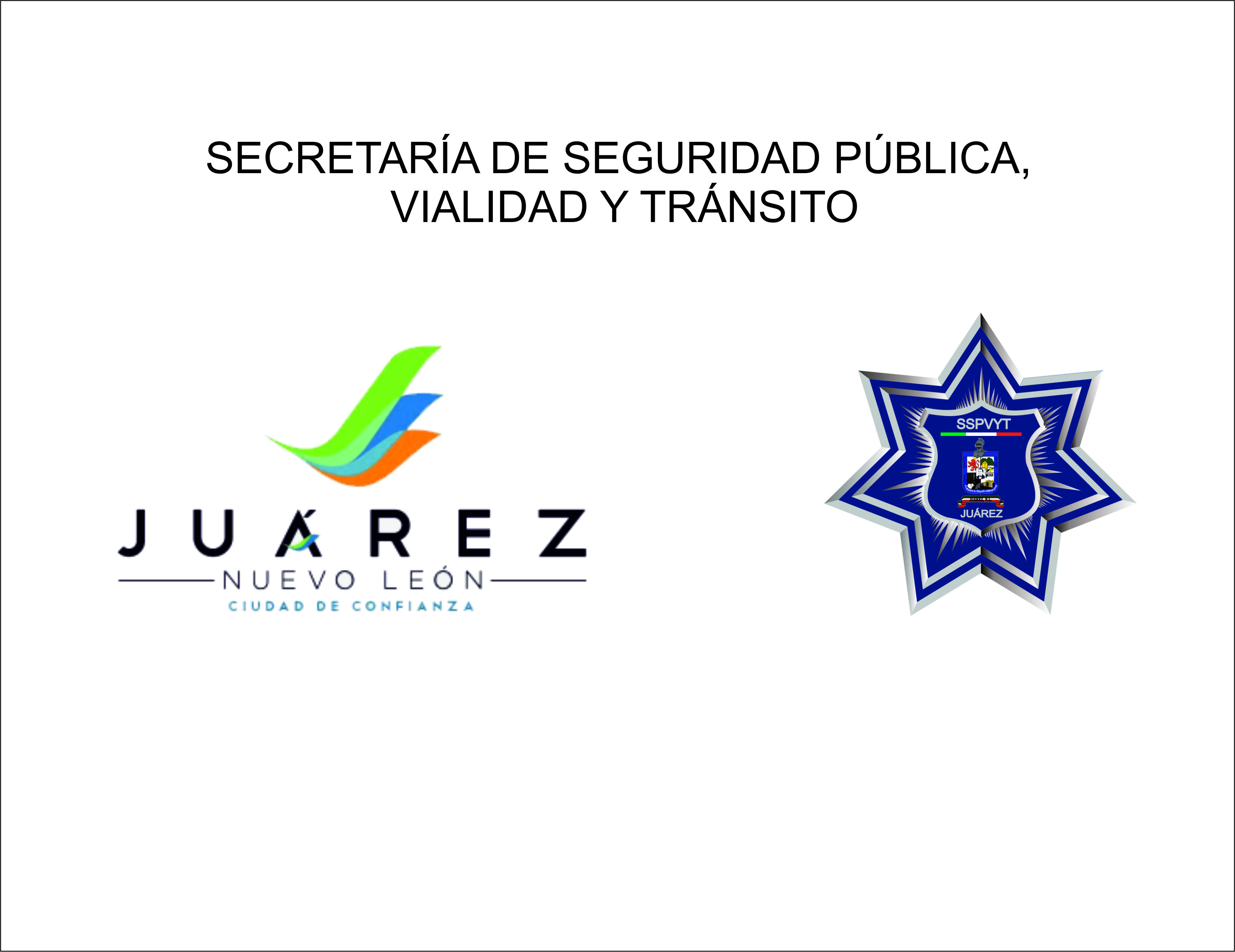 SECRETARÍA DE SEGURIDAD PÚBLICA, 
VIALIDAD Y TRÁNSITO
TRANSPARENCIA
SECRETARIA DE SEGURIDAD PÚBLICA 
VIALIDAD Y  TRÁNSITO DE CD. JUÁREZ, NUEVO LEÓN.

	Del mismo Artículo 14 de la referida Ley de Transparencia y Acceso a la Información Pública del Estado de Nuevo León, dice: Además de lo señalado en el artículo 10, las Administraciones Públicas Municipales deberán hacer  pública en su portal de Internet la siguiente información: Pero en su Fracción VII, 

VII.-Estadísticas e indicadores del desempeño de los cuerpos de Seguridad, Tránsito y las demás entidades de la administración municipal;  Se informa:

INDICADORES  EN  CUANTO  A  SEGURIDAD  PÚBLICA  O  DE  POLICÍA CORRESPONDIENTE  DEL  01  AL 31 DE OCTUBRE DEL  2015.

DIRECCIÓN DE POLICÍA

	Detenciones realizadas debidas a conductas de índoles delictivos y por infracciones administrativas en el mes de OCTUBRE clasificadas por rangos de edades y género.

















.
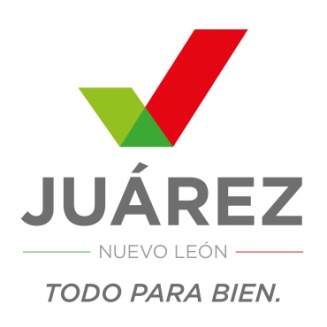 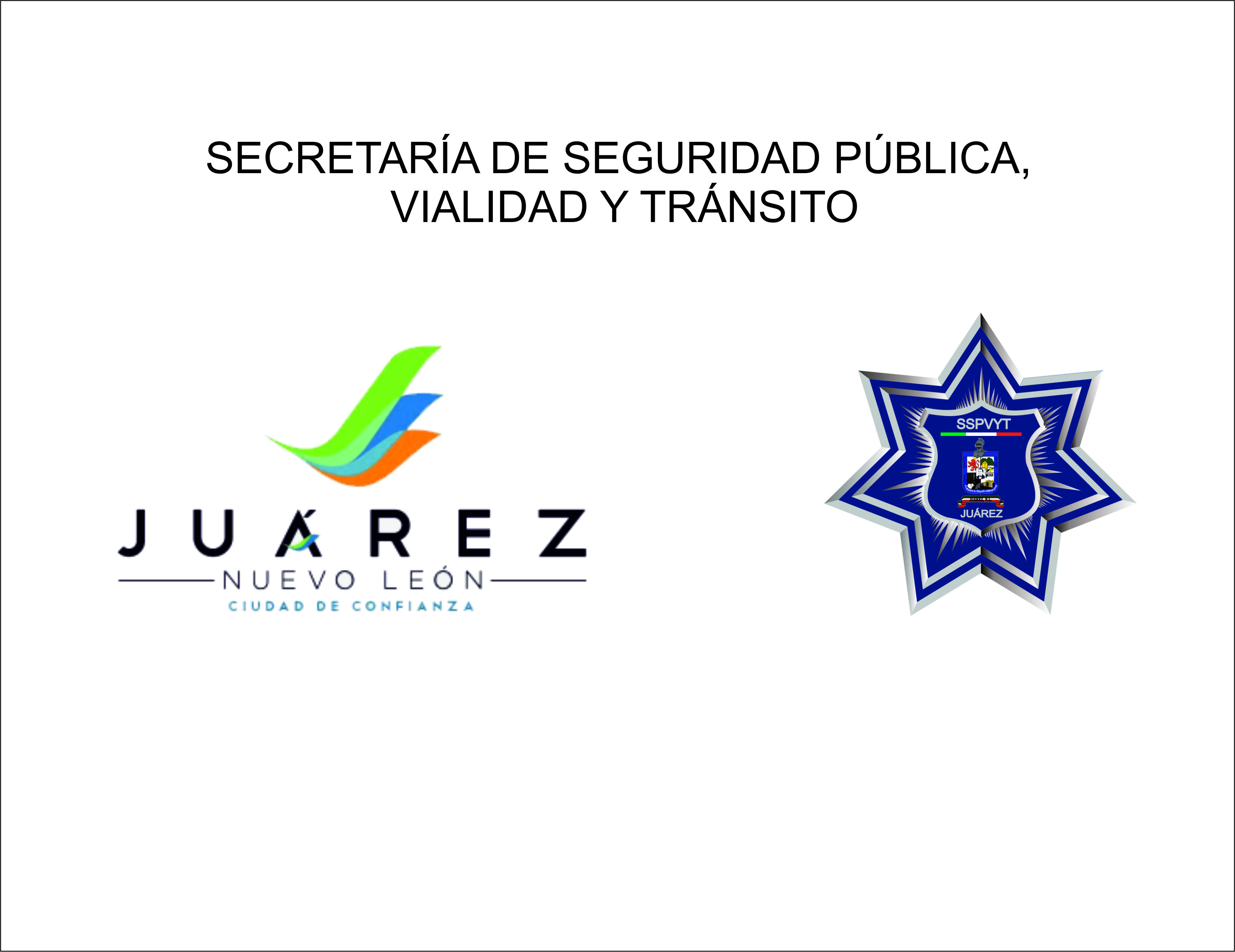 SECRETARÍA DE SEGURIDAD PÚBLICA, 
VIALIDAD Y TRÁNSITO
DIRECCIÓN DE TRÁNSITO

	Índices de accidentes registrados en el mes de OCTUBRE 2015. Clasificados por tipos de accidentes.
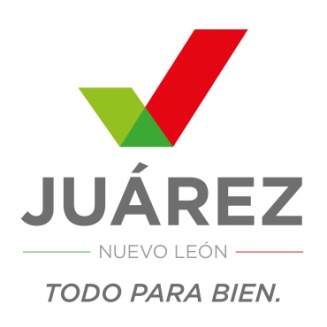 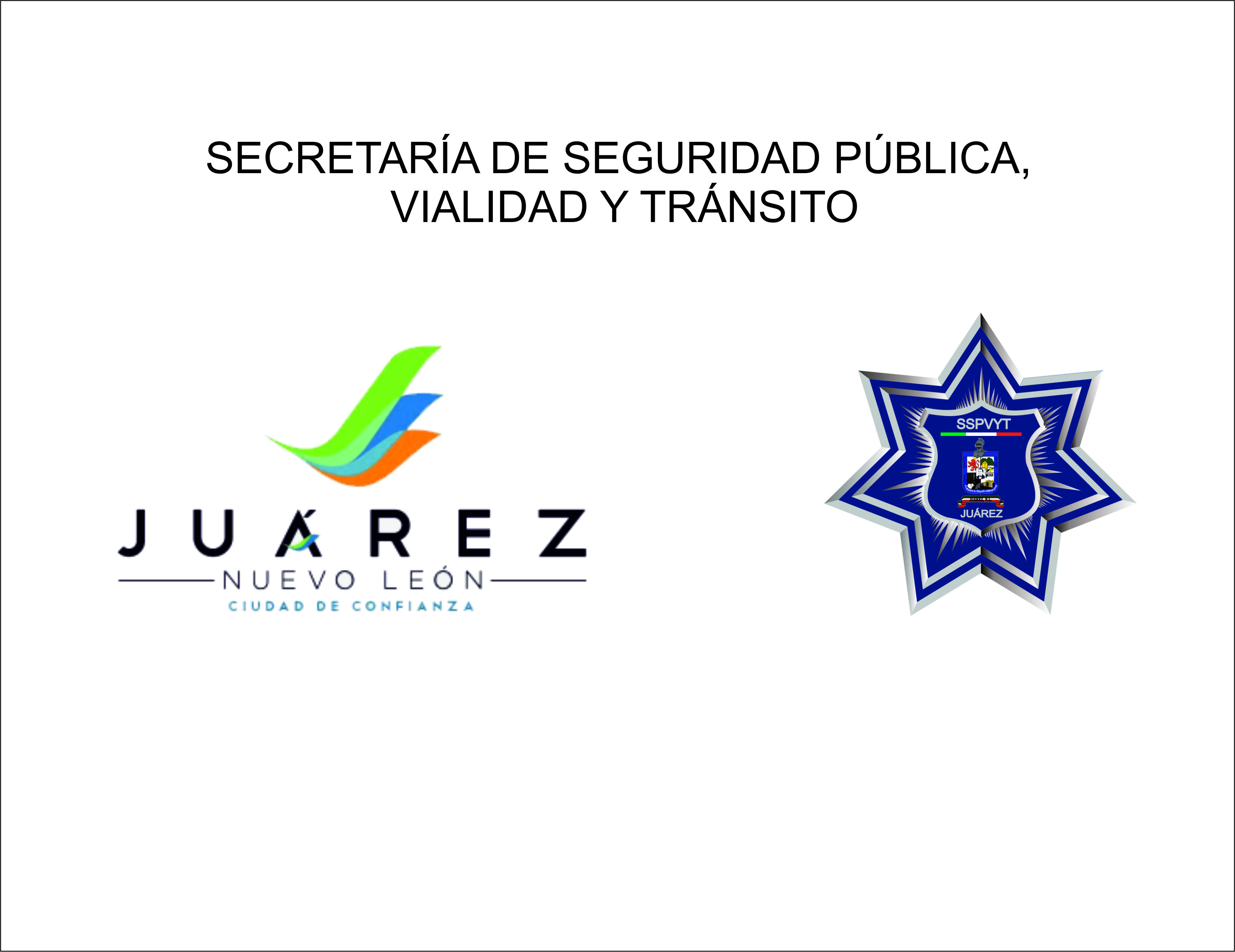 SECRETARÍA DE SEGURIDAD PÚBLICA, 
VIALIDAD Y TRÁNSITO
DIRECCIÓN DE TRÁNSITO
De los accidentes con lesionados indicados en la gráfica, hubo algunos que ocasionaron  03 lesionados en un solo parte de accidente.

	Cabe destacar que los sucesos con lesionados quedan de oficio a disposición del Ministerio Publico.
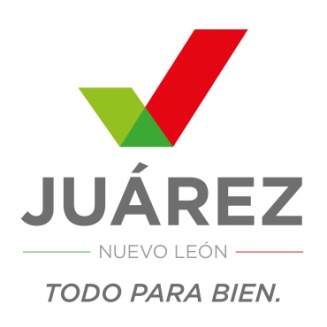 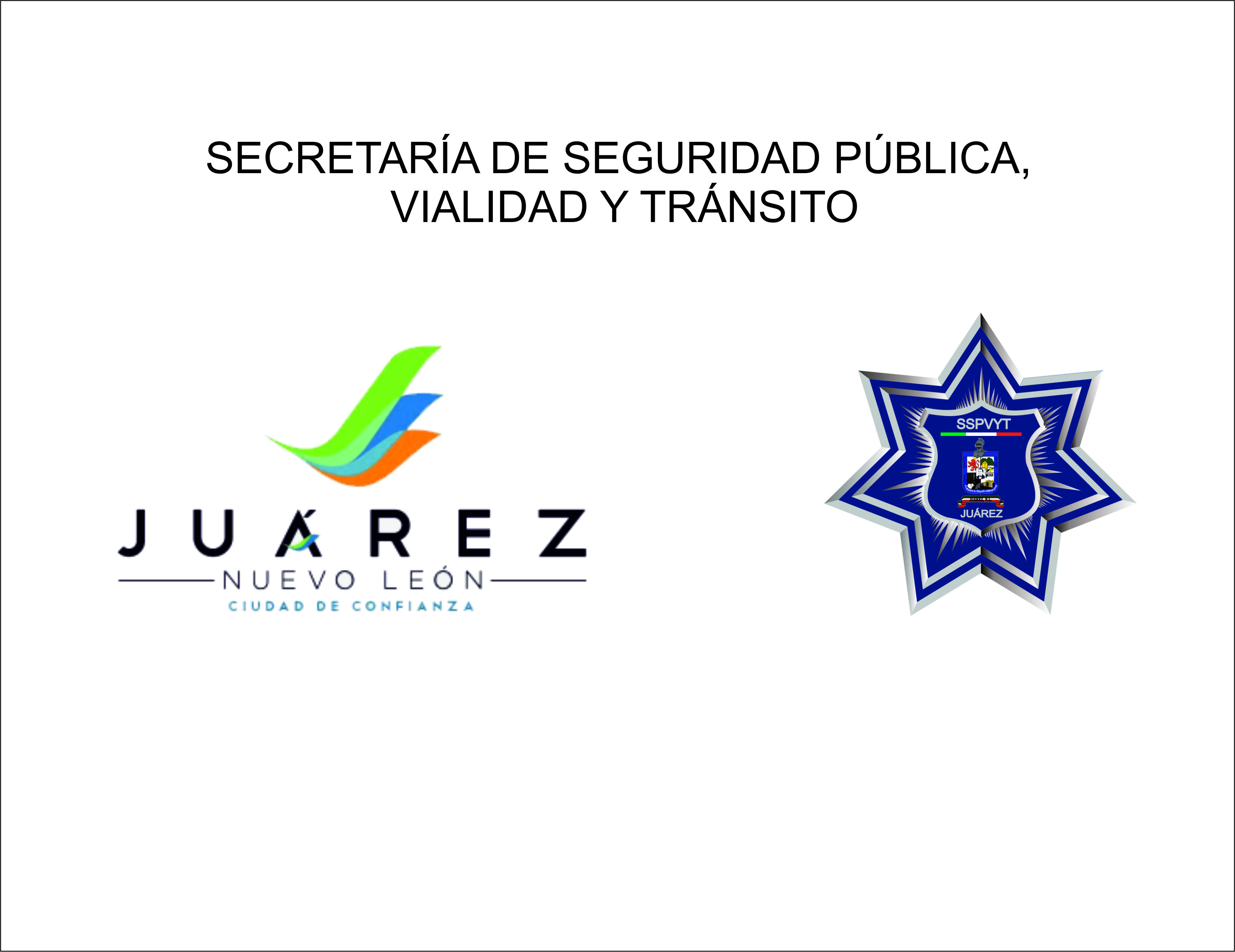 SECRETARÍA DE SEGURIDAD PÚBLICA, 
VIALIDAD Y TRÁNSITO
Llegándose a registrar 110 accidentes con 26 lesionados y 1 muertes observados en el mes de OCTUBRE.

	Los cruceros con mayor número de accidentes registrados en el mes de Octubre.
	
                           1°Arturo B. De La Garza y 20 de Septiembre
	2° San Mateo y Eloy Cavazos.
	3° San Roque y Reserva de San Roque. 
                           4° Carr. Reynosa y Km. 22
TJM
mgga*